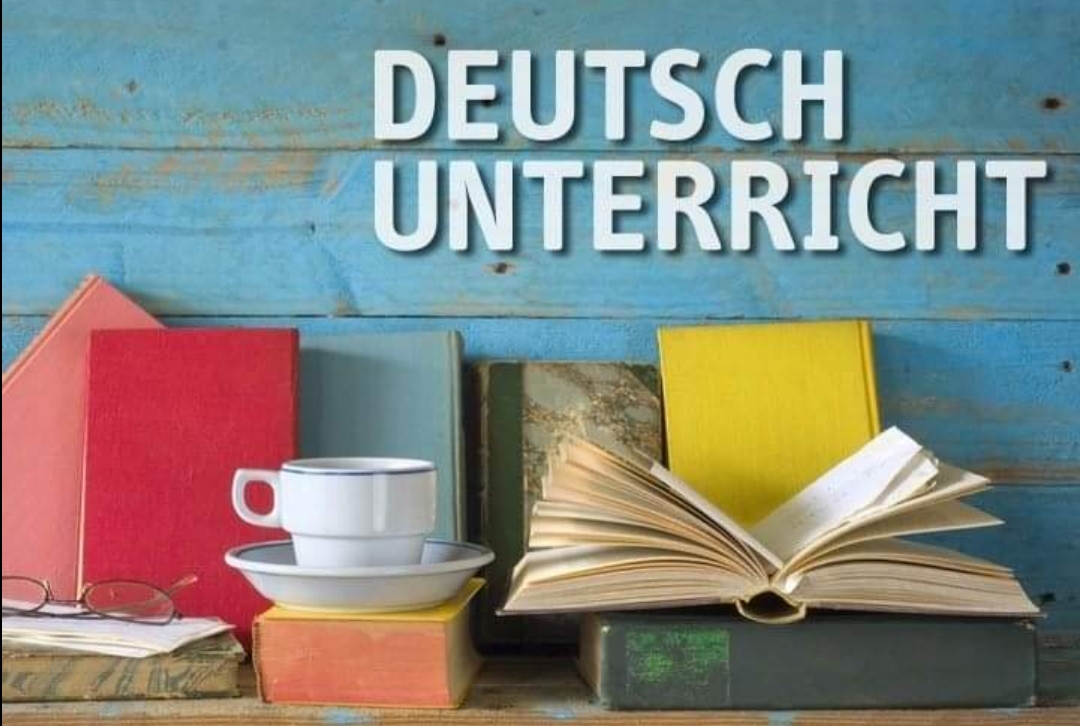 Stunde 5: Kommt, wir singen
Alle Themen wiederholen
Die Wörter wiederholen
Die Übungen machen
Ein Lied hören und tanzen
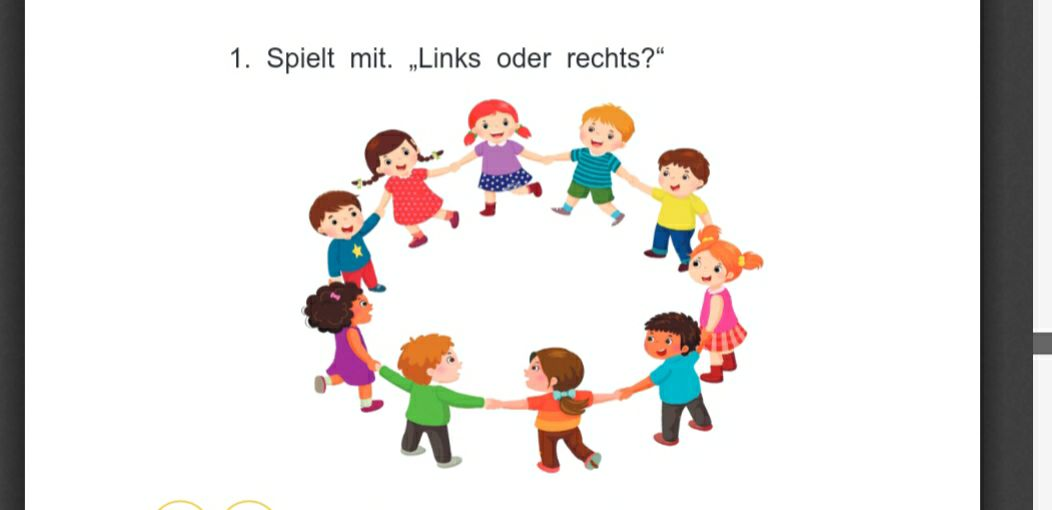 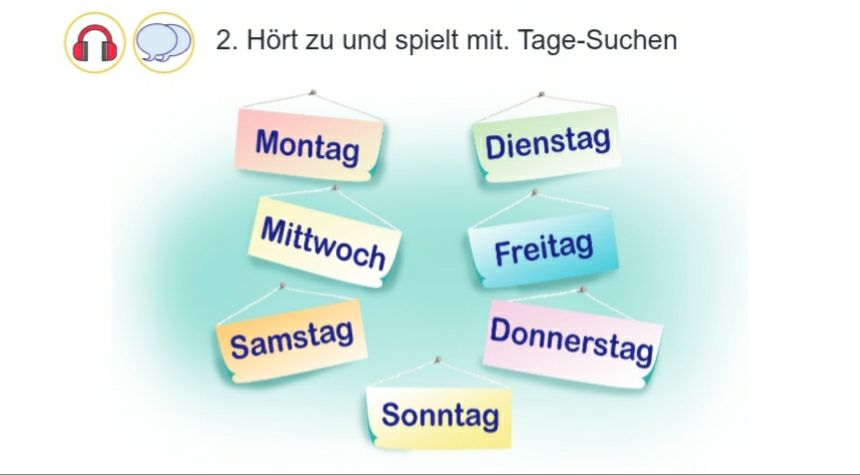 Freitag
Mittwoh
Montag
Samstag
Donnerstag
Sonntag
Dienstag
Ergänzt die Sätze!
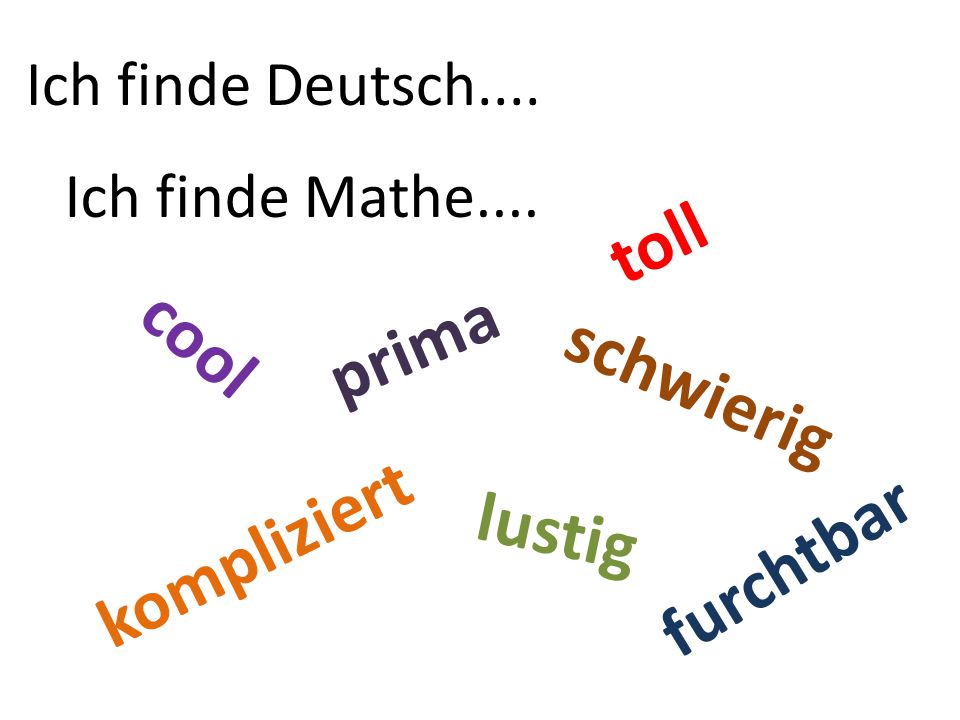 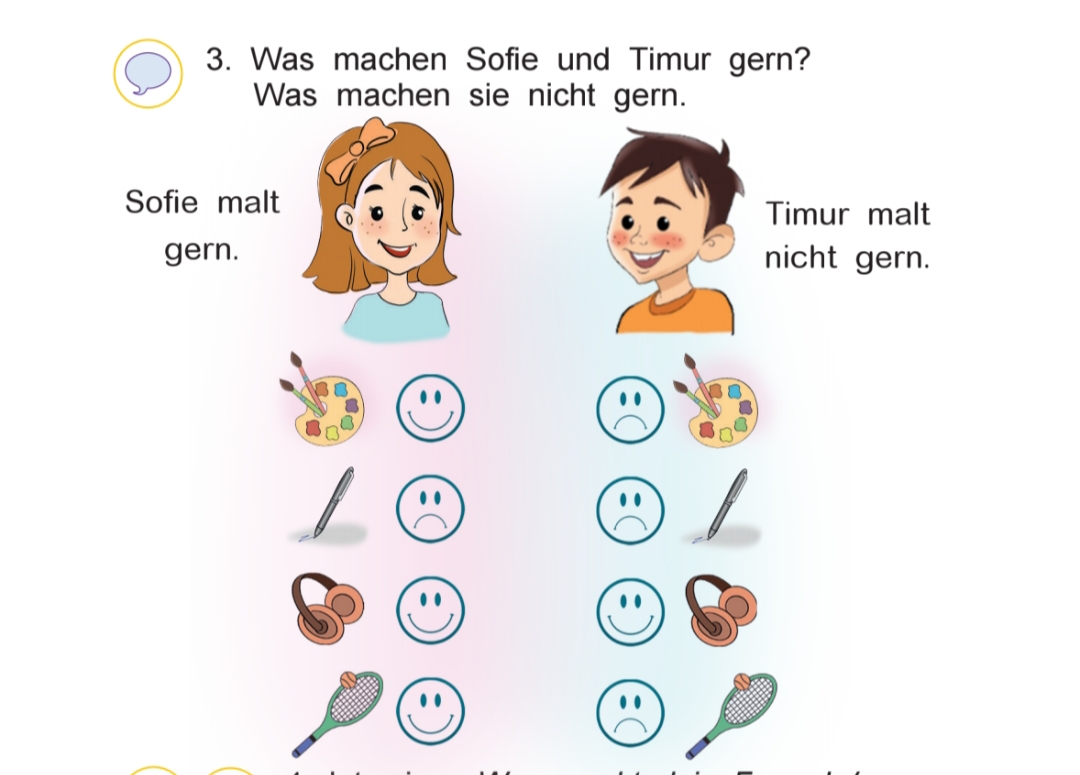 Die Wörter wiederholen
toll
blöd
super
schwer
langweilig
finden
doof
malen
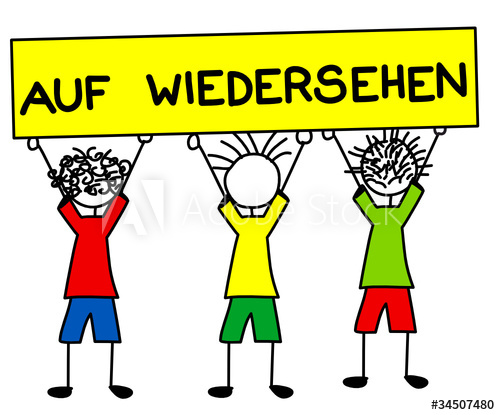